Accomplishments for 2021
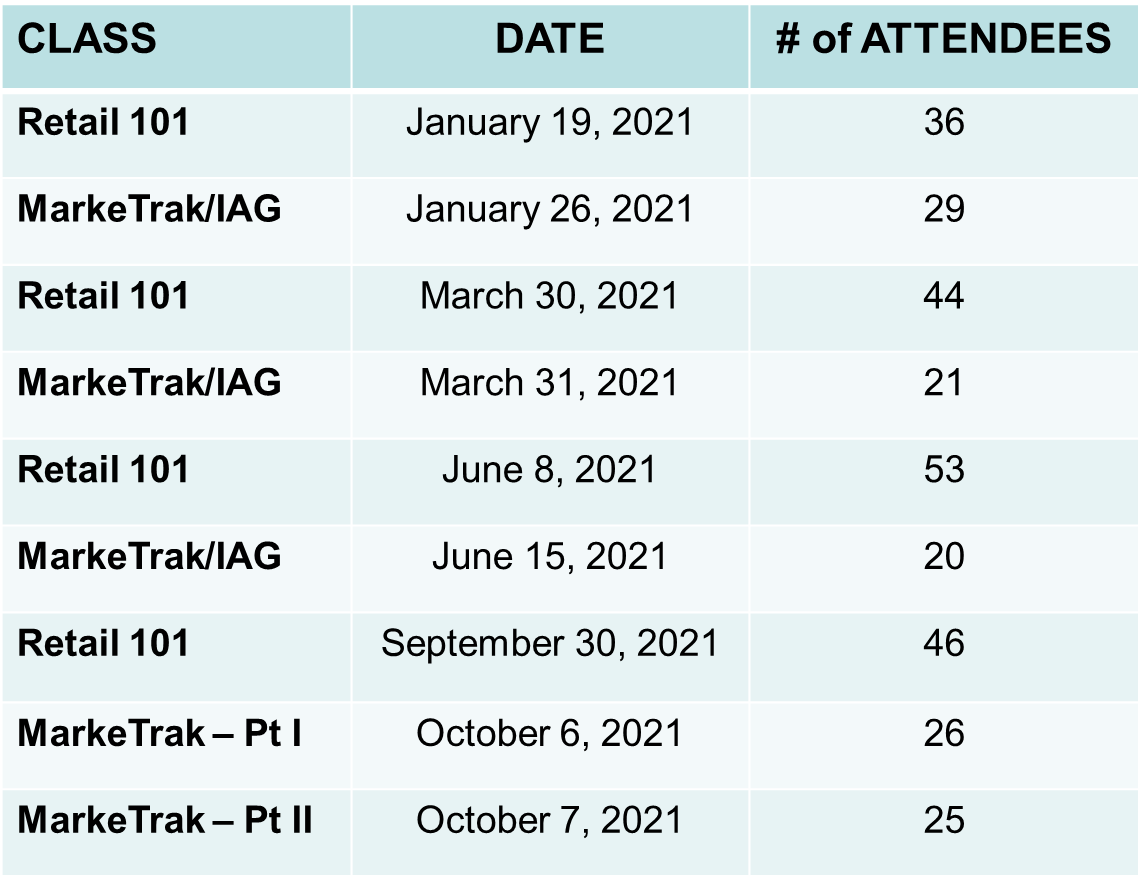 Update to RMS
Retail Market Training Task Force
Accomplishments for 2021 – cont.
Update to RMS
Retail Market Training Task Force
Goals for 2022
Update to RMS
Retail Market Training Task Force
Accomplishments 2020 – cont.
Update to RMS
Retail Market Training Task Force